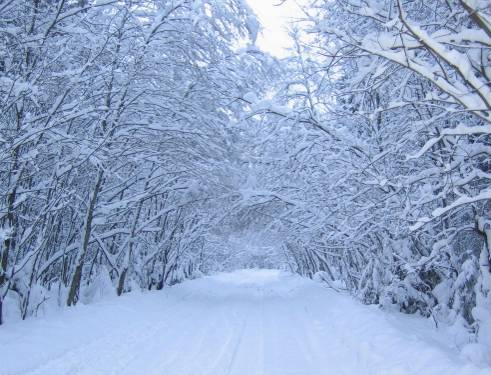 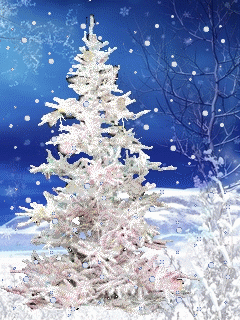 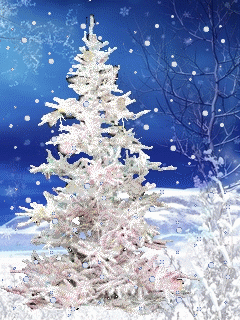 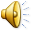 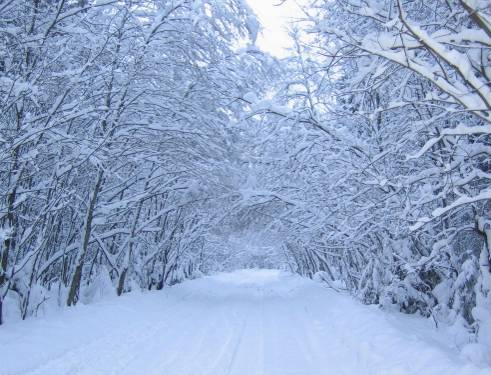 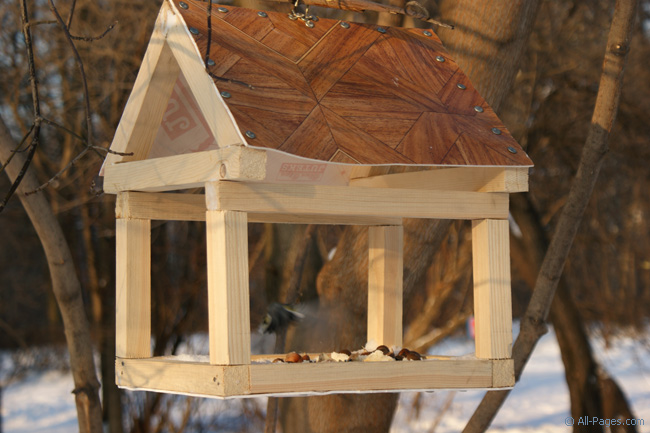 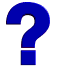 Белые щечки -Синяя птичка,Остренький клювик -Собой невеличка.Желтая грудка -Это  . . .
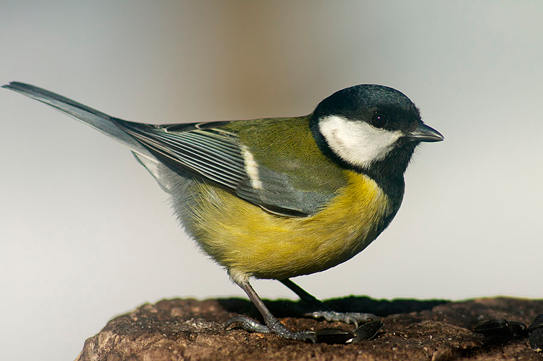 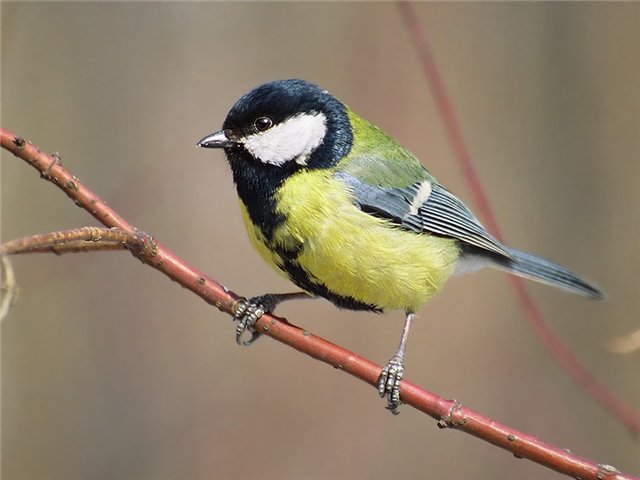 синица
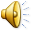 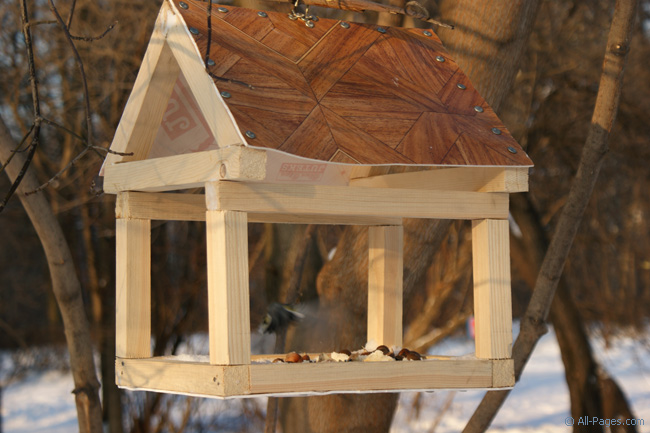 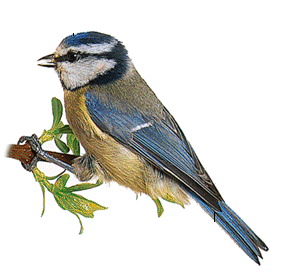 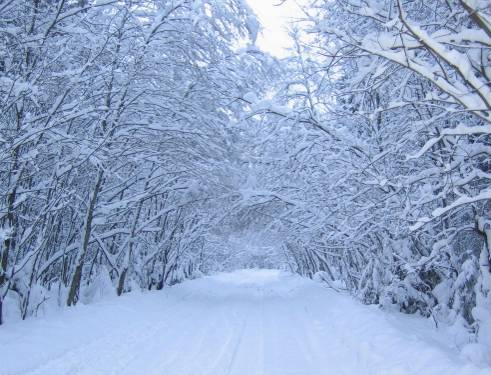 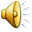 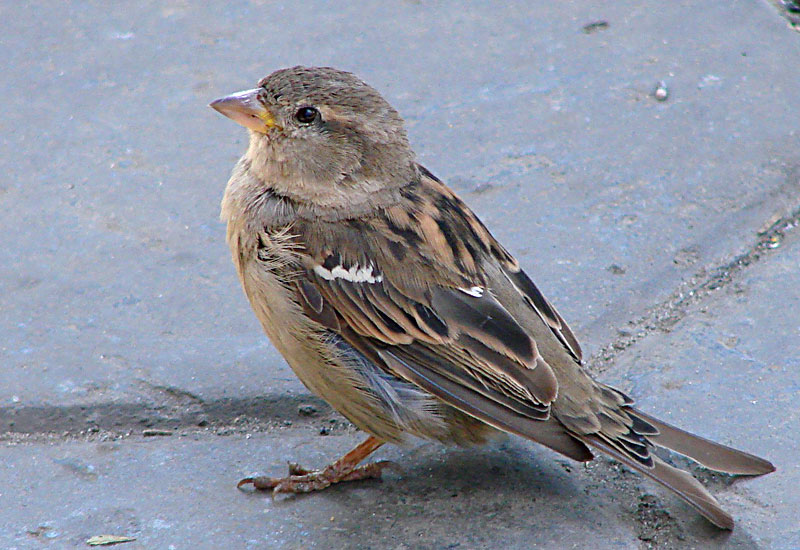 воробей
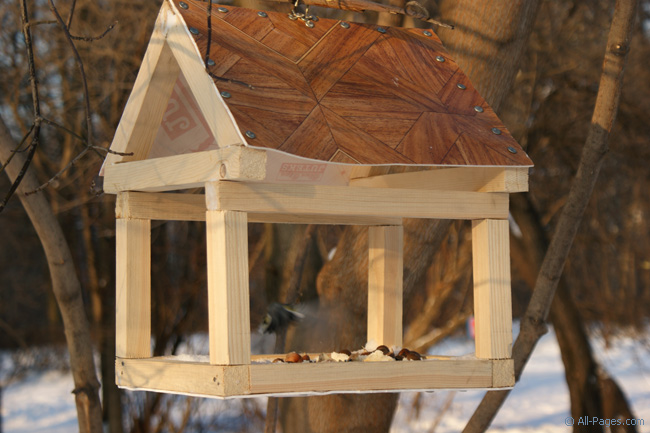 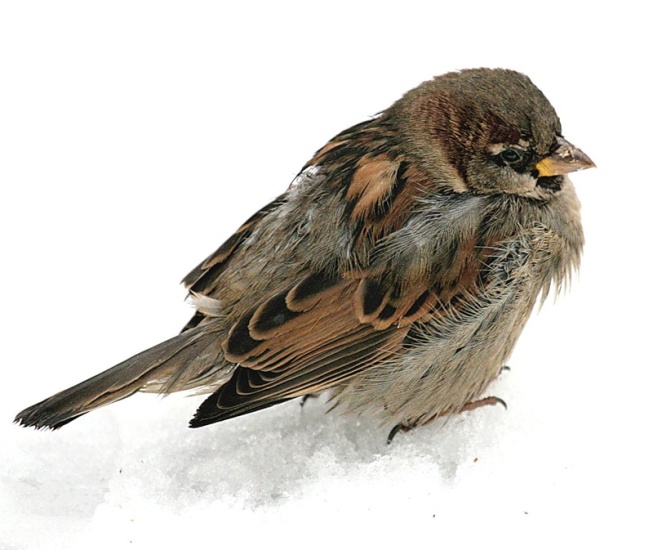 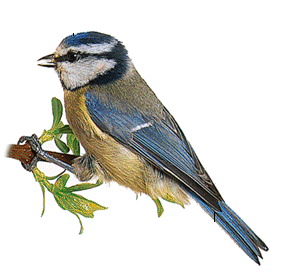 По дереву — вниз головой! —Бежит в одежде голубой…
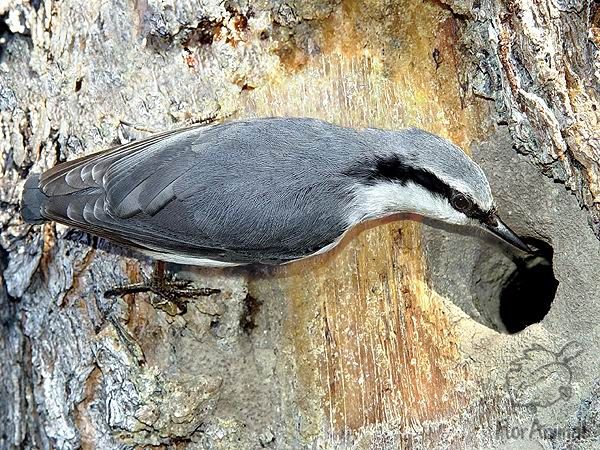 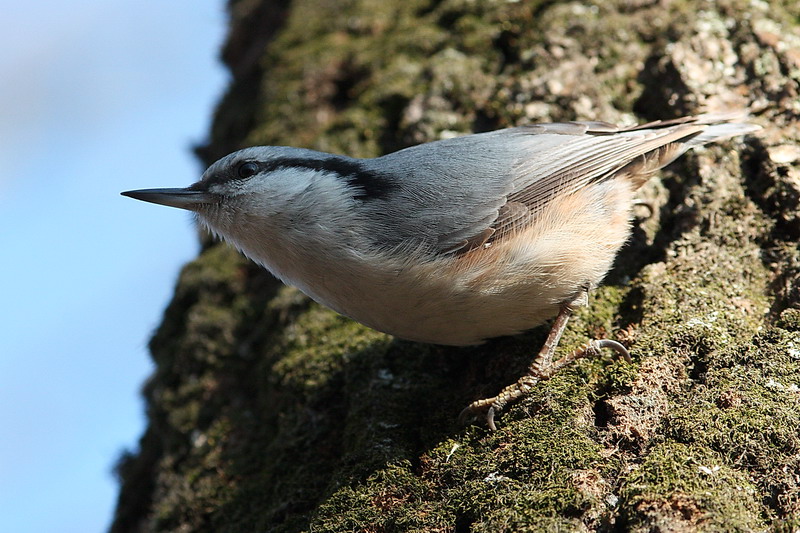 поползень
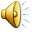 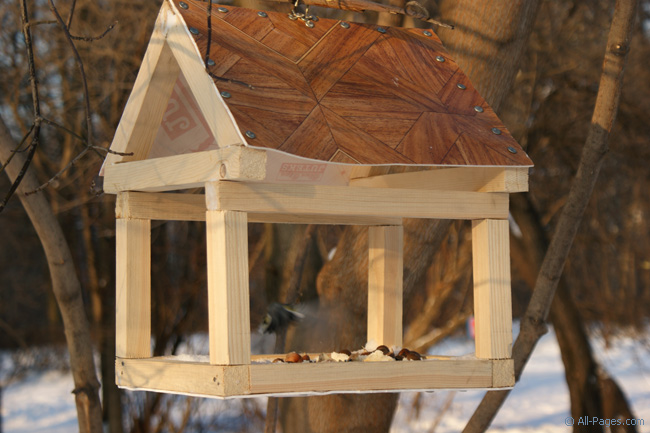 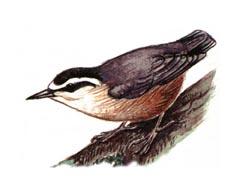 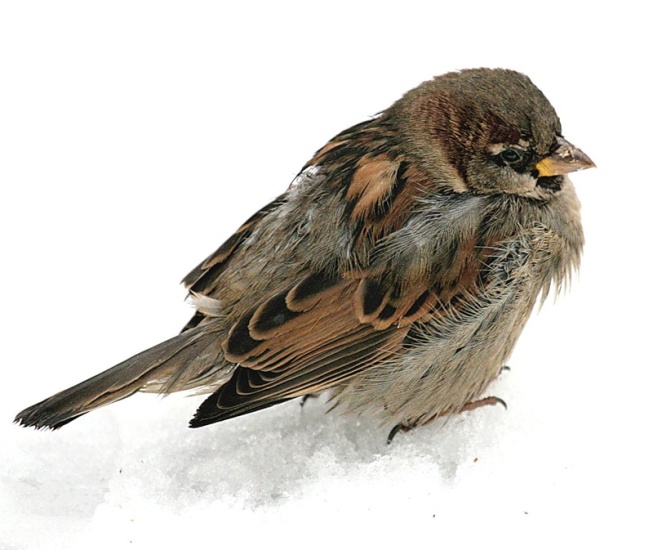 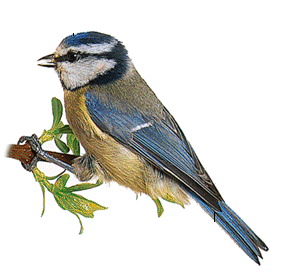 Чернокрылый, красногрудый,Не боится он простуды —С первым снегомТут как тут!
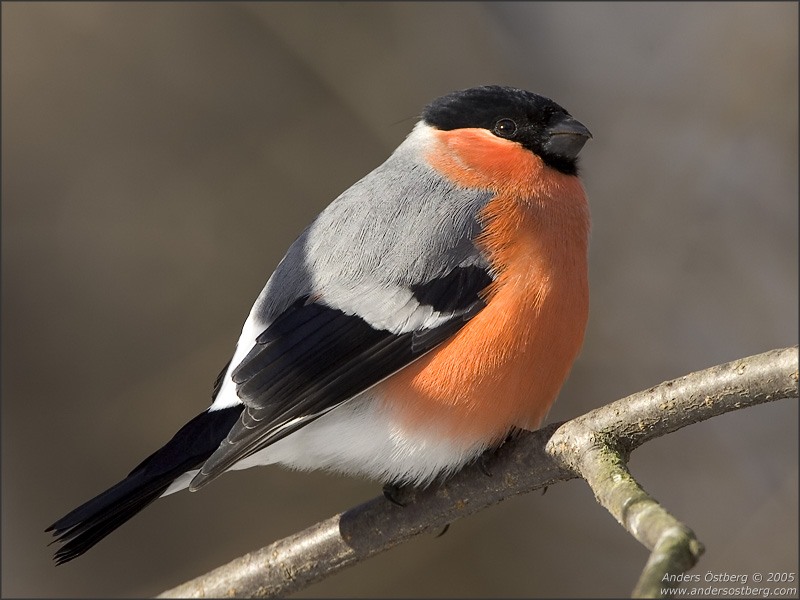 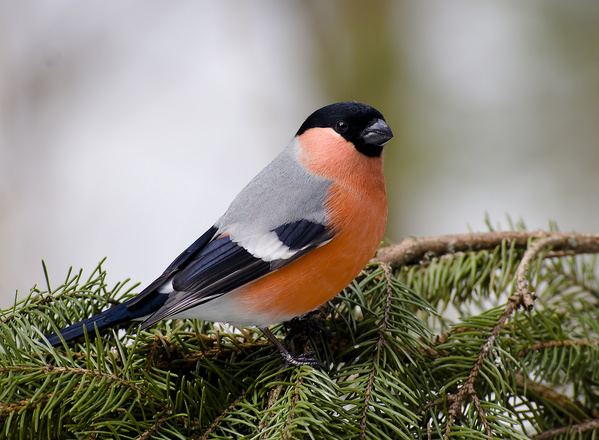 снегирь
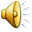 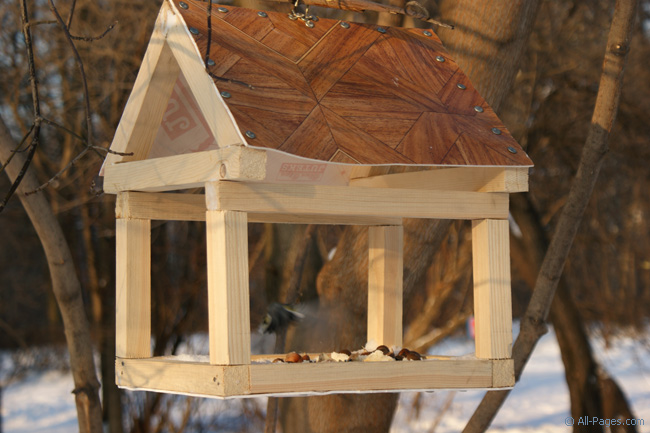 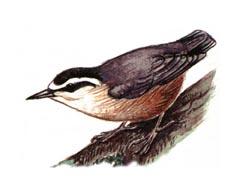 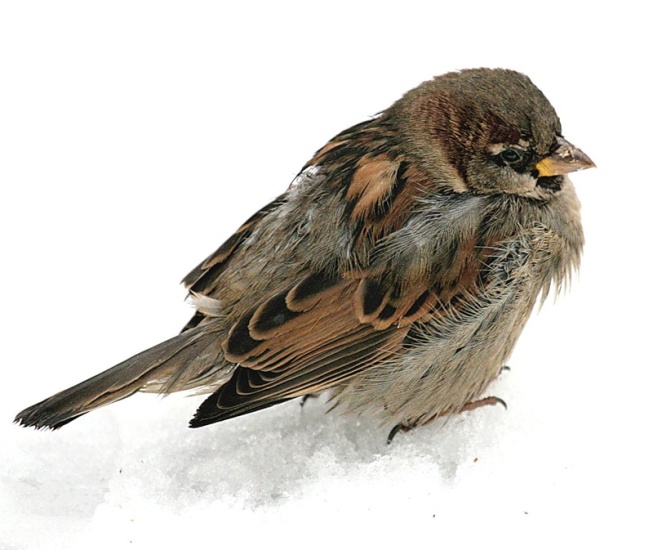 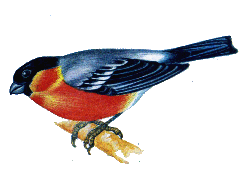 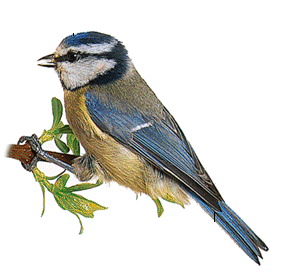 Выгоняют холода Птиц из леса в города. На рябину налетели Дружной стаей …
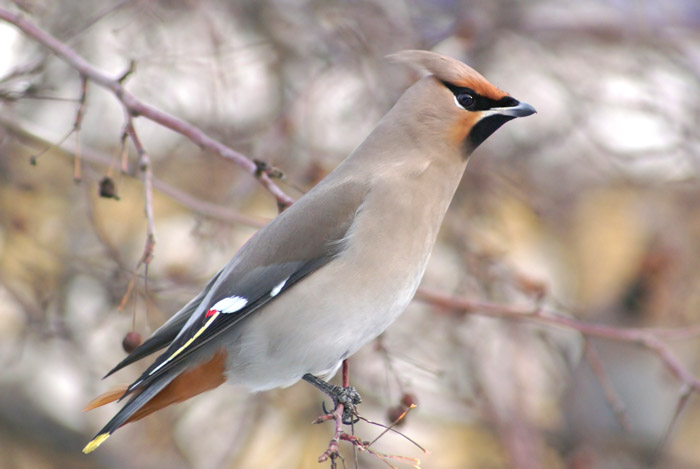 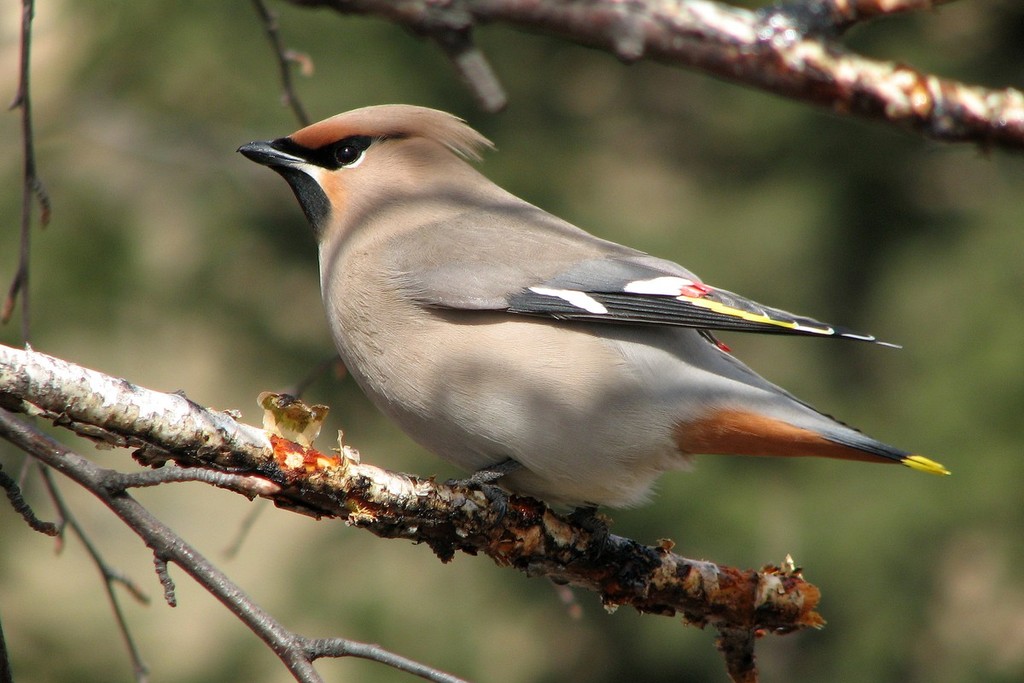 свиристель
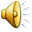 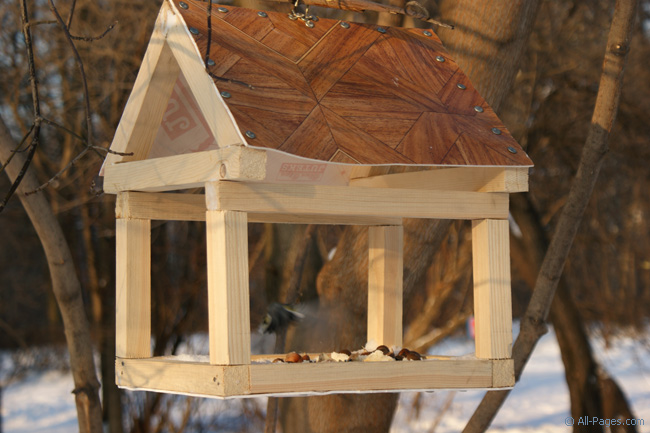 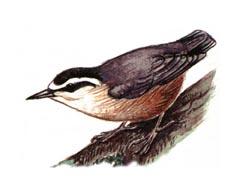 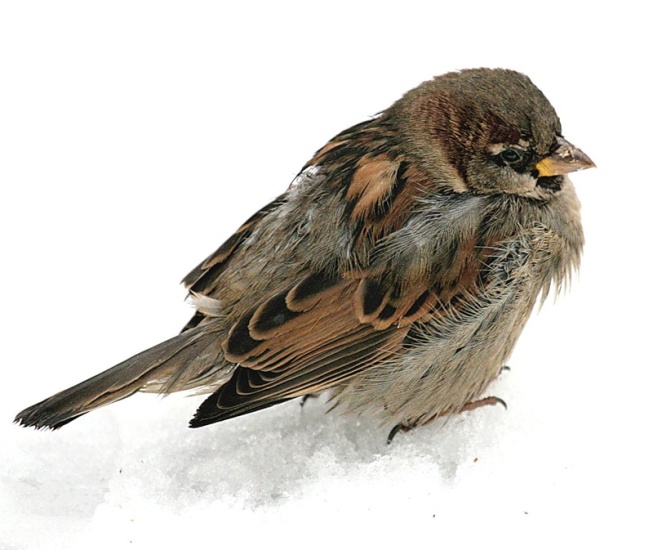 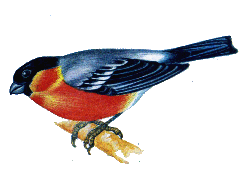 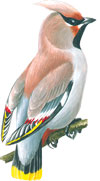 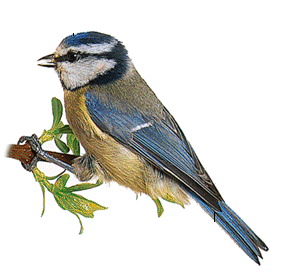 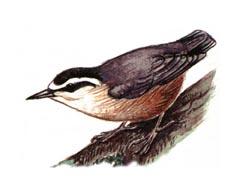 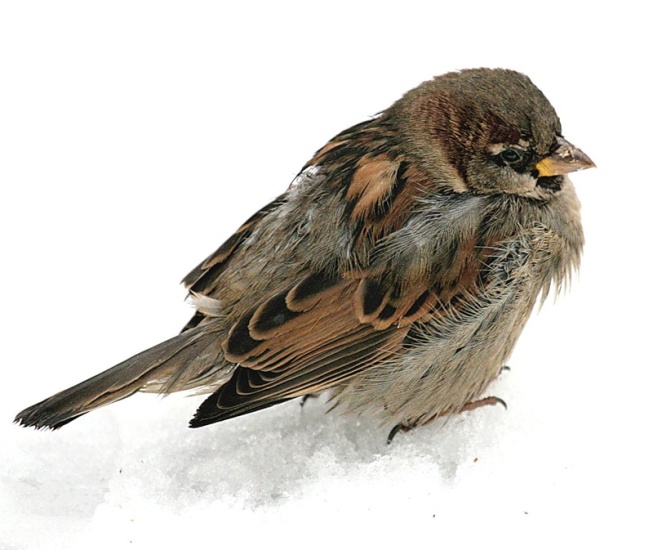 КАКИЕ ИЗ ЭТИХ ПТИЦ ЖИВУТ 
У НАС КРУГЛЫЙ ГОД? 
А КАКИЕ – ПРИЛЕТАЮТ НА ЗИМУ?
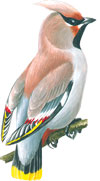 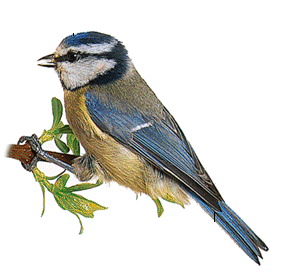 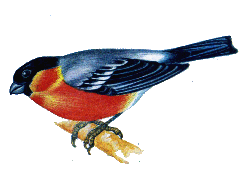 ЗИМУЮТ У НАС
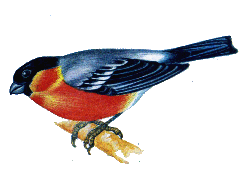 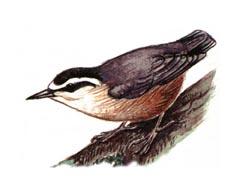 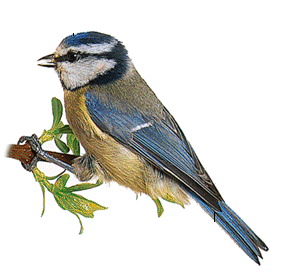 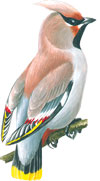 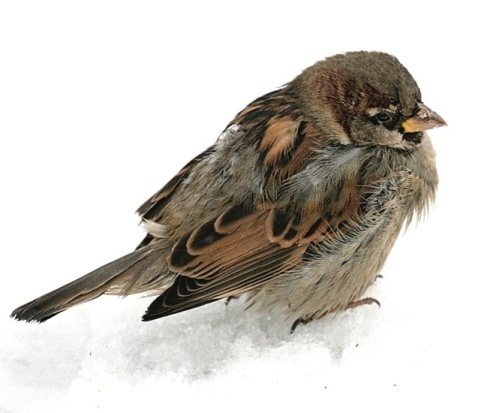 ПРИЛЕТАЮТ К НАМ
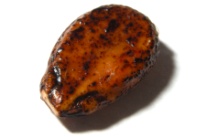 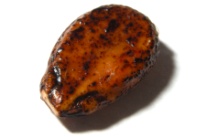 Арбузные и дынные семечки можно собирать ещё осенью. Их любят синицы, поползни .
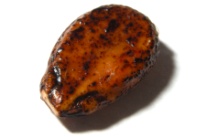 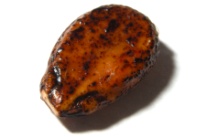 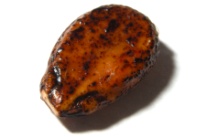 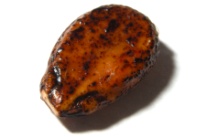 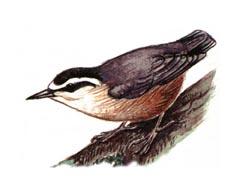 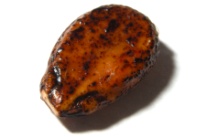 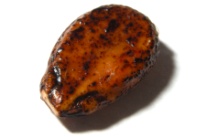 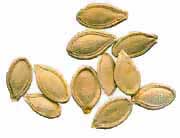 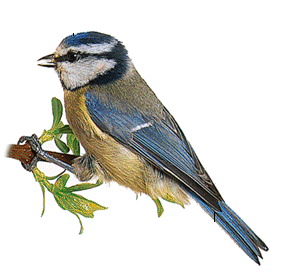 Кусочки сала годятся не всем птицам. Сало любят синички. Только сало не должно быть солёным.  Овёс охотно съедят синицы, воробьи .
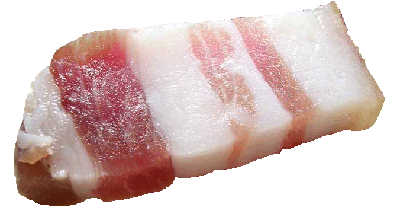 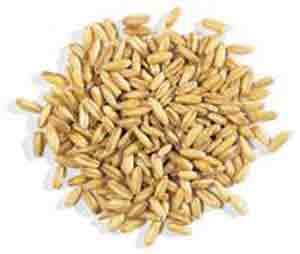 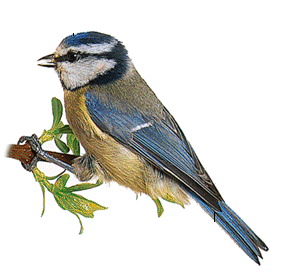 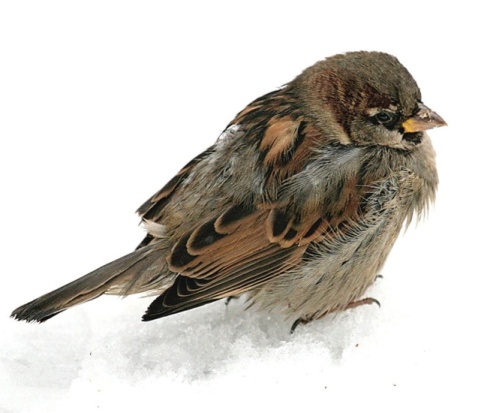 Подсолнечник – особенно мелкий, но не жареный, - лучший корм для снегирей, синиц, поползней и воробьёв. Перед засыпкой в кормушку их лучше слегка подавить.
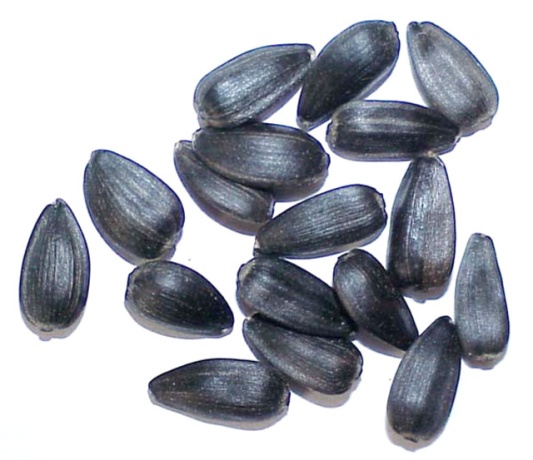 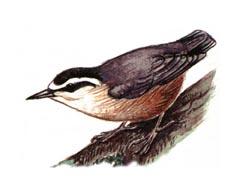 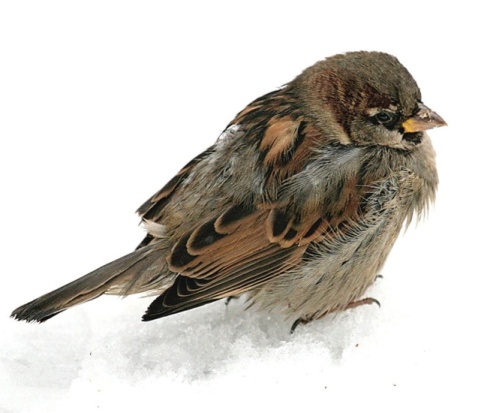 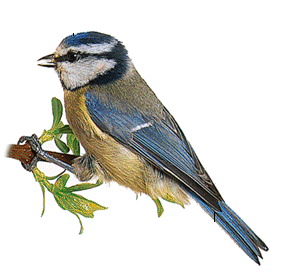 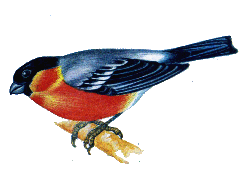 А что нельзя класть в кормушку ?
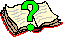 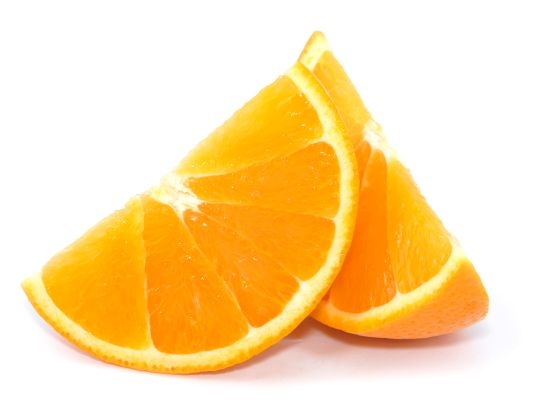 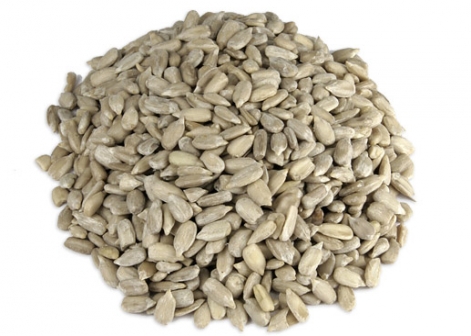 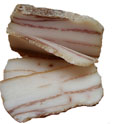 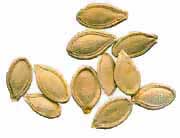 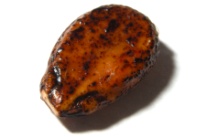 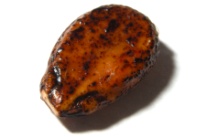 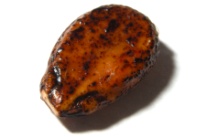 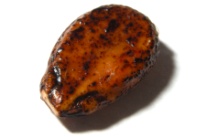 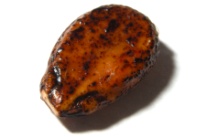 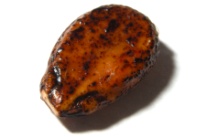 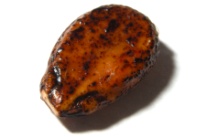 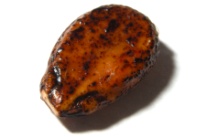 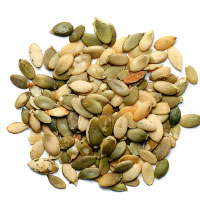 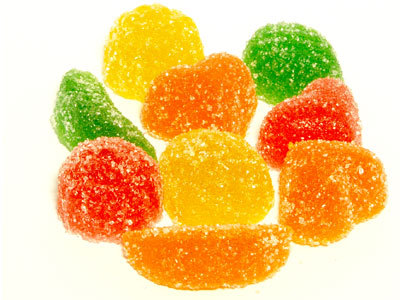 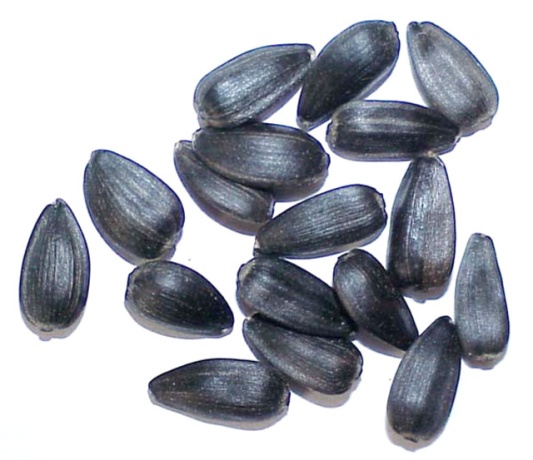 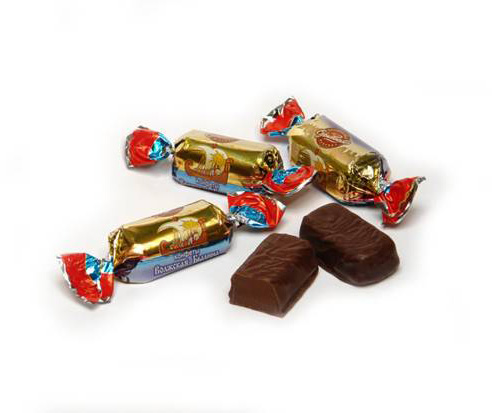 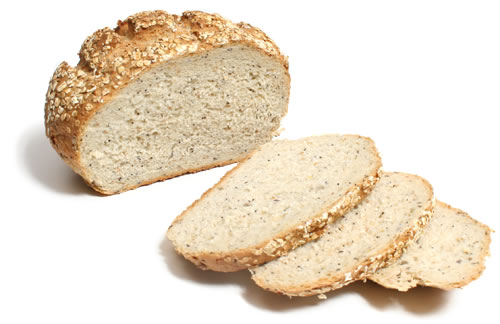 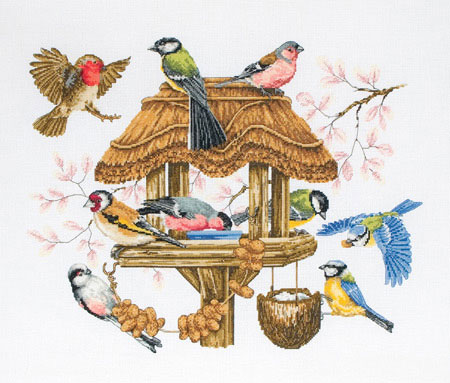 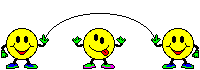